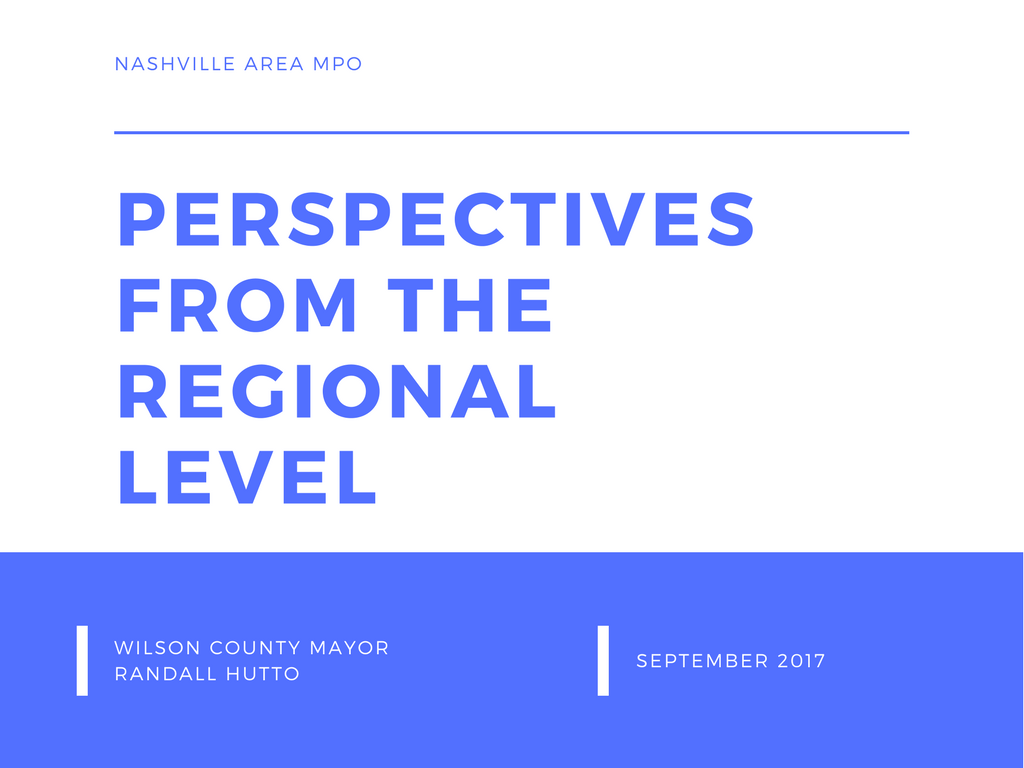 What is the state of transportation in the Middle Tennessee area?
It needs attention
It needs to educate the public
It needs leaders who are willing to step out
It needs YOU as a voice
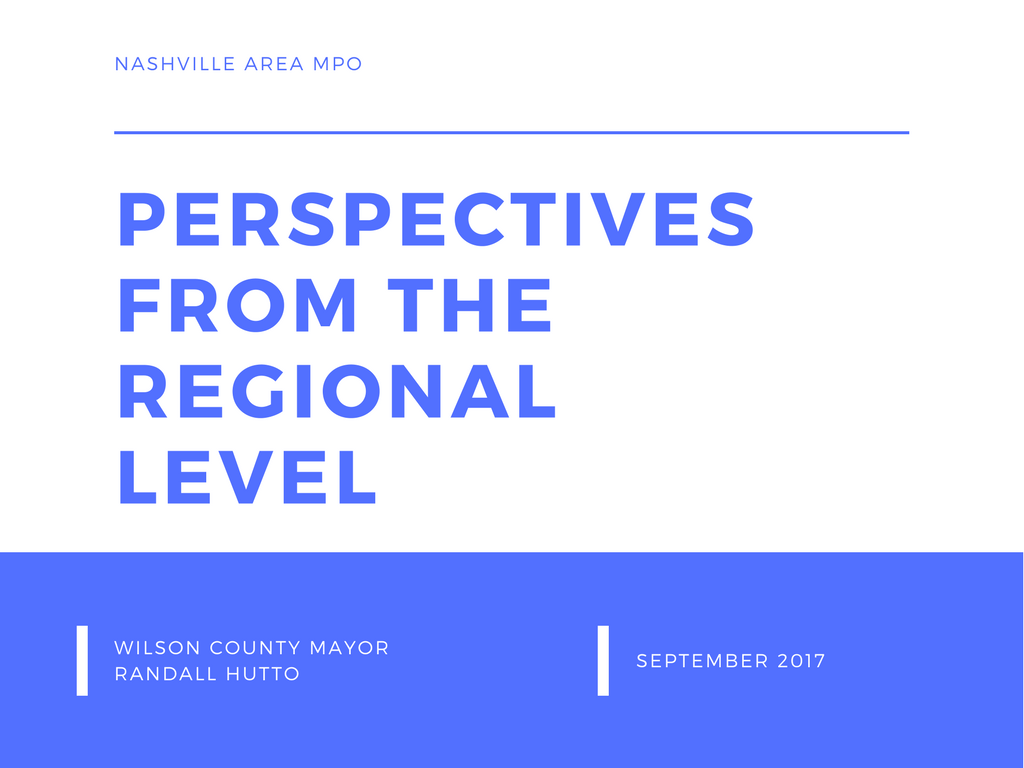 We have to understand the problem and look long term.
The Nashville Area MPO (Metropolitan Planning Organization) is designed to do that

Covers seven counties in Middle Tennessee
Davidson
Maury
Robertson
Rutherford
Sumner
Williamson
Wilson
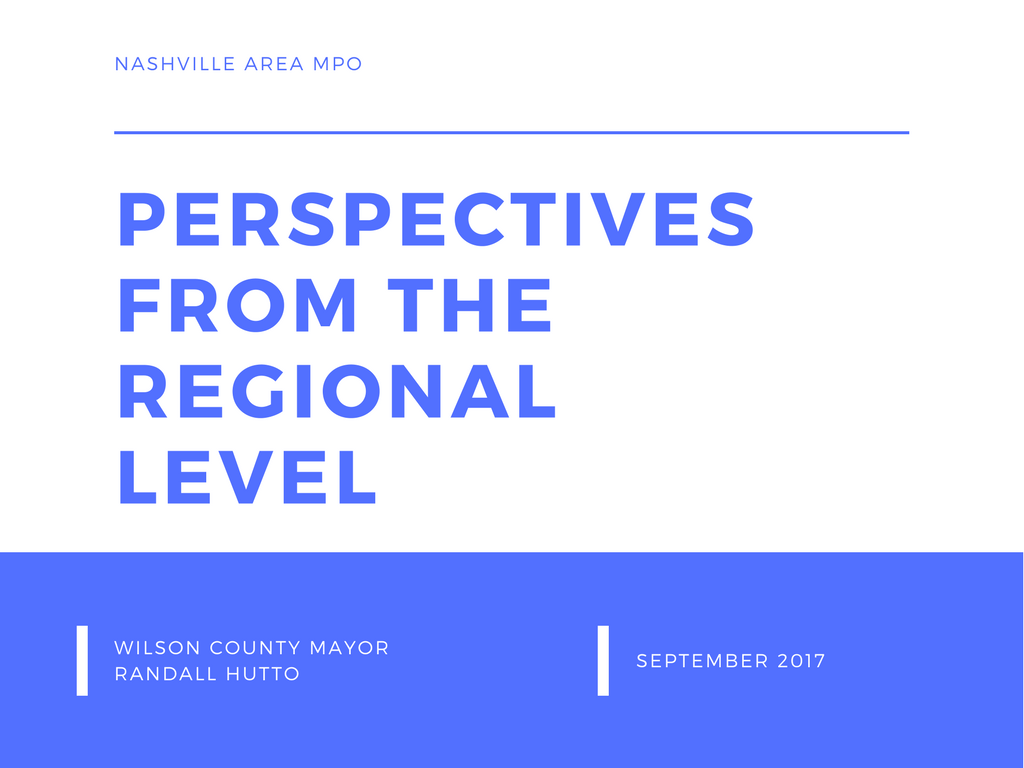 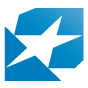 The MPO
Plan
Fund
Study
Coordinate

The results are then given to TDOT to build, operate, and maintain.
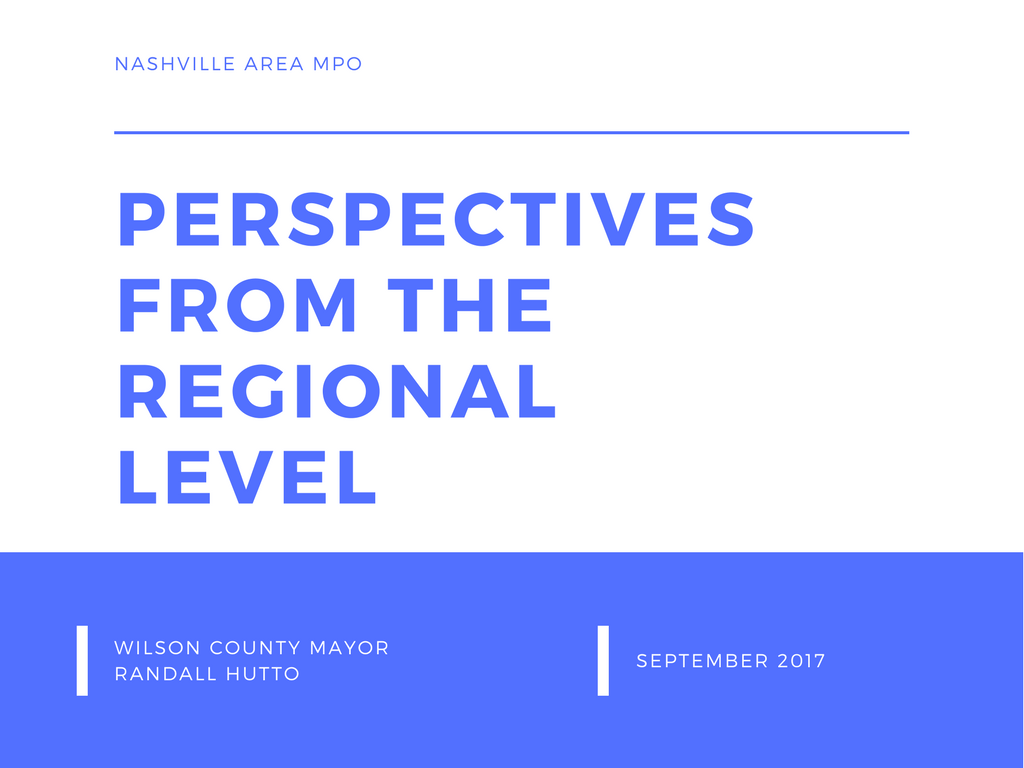 The MPO
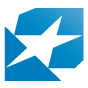 An MPO exists in every metro area with population over 50,000 people

The plans developed by the MPO provide the pathway for federal funding
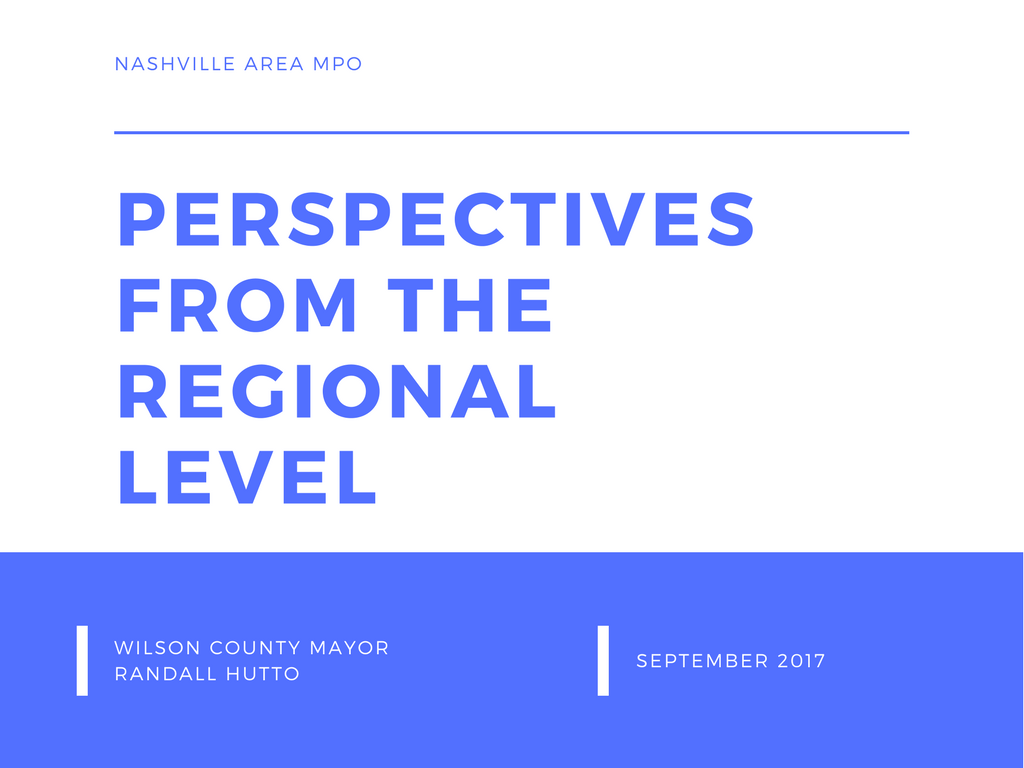 What challenges are we facing personally?
Growing cross-county community patterns

Increasing cost of traffic congestion

Poor public transit access

Declining health in Tennessee related to physical inactivity
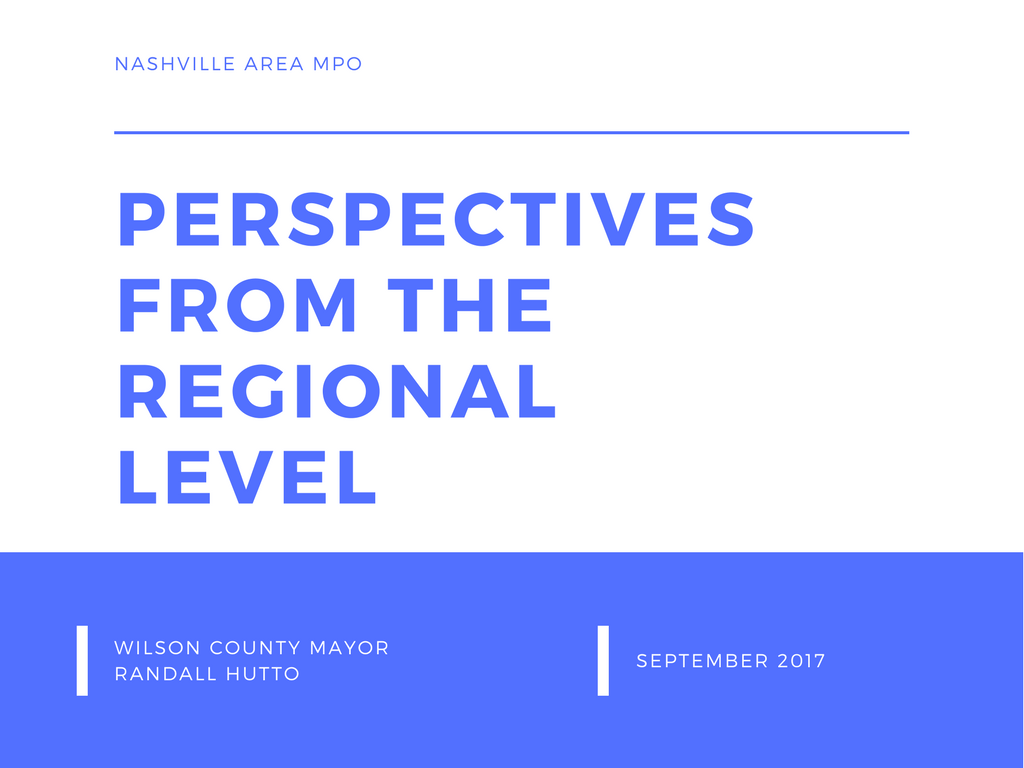 The Planning Process
The planning process puts out three plans you will hear more about if you stay in the transportation world

RTP- Regional Transportation Plan 
Long range plan
TIP- Transportation Improvement Program
Short range plan
UPWP- Unified Planning Work Program
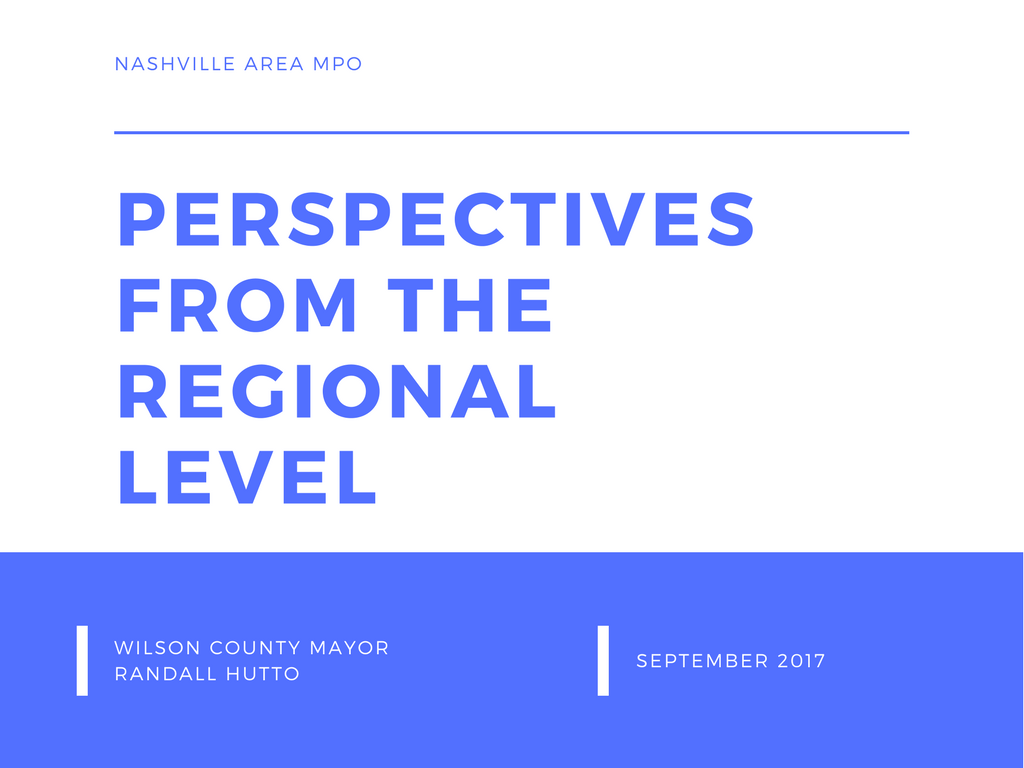 MPO Responsibilities
Monitoring the conditions of existing transportation network
Identify existing capacity or safety problems
Forecasting future population and employment growth
Evaluating the effects that future land use plans will have on transportation
Developing alternative growth scenarios to look into the future 
Estimate the impact that an expanding transportation system will have on air quality
Developing a financial plan that identifies cost with the future expansion of the region’s transportation system
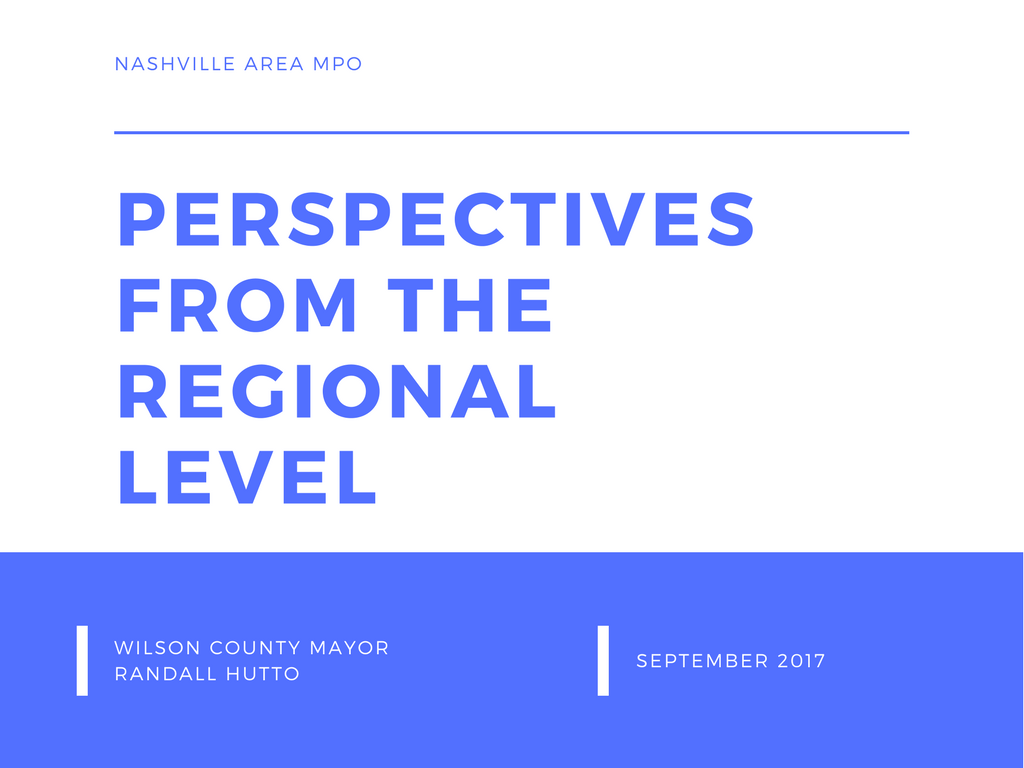 Individual Problems We Must Address
Pressures of population growth
Increasing density 
Coordination with the land use, environmental and housing planning
Increasing freight traffic
Growing congestion and limited choices
Limited funding
Changing technology
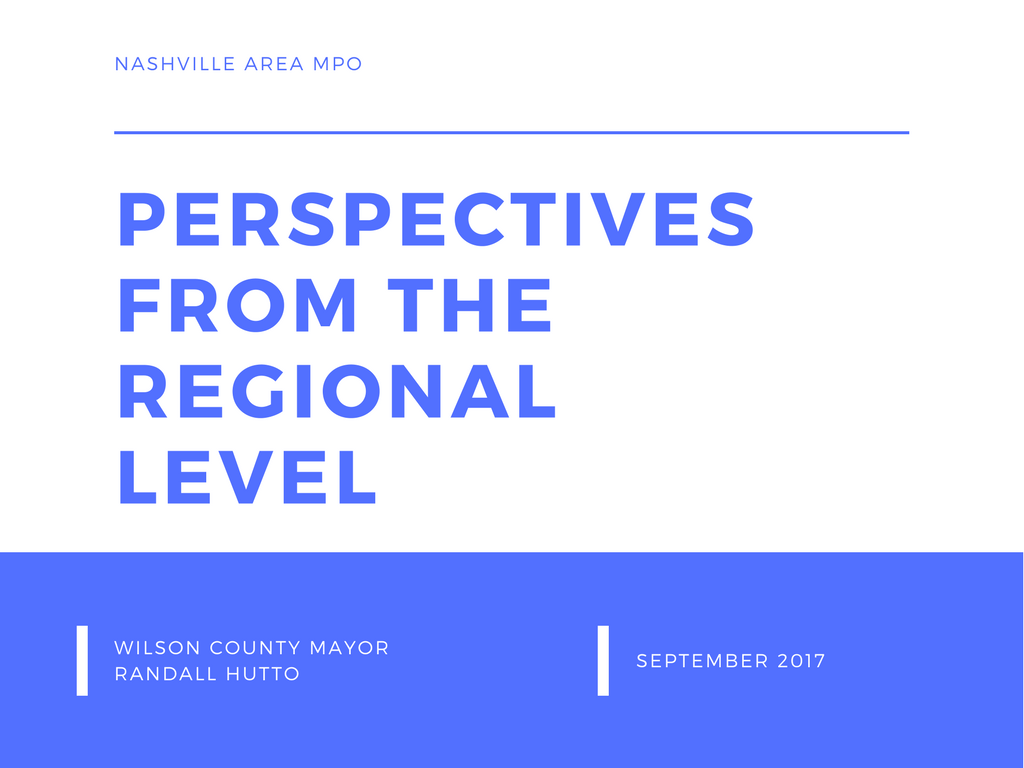 We need to know who is growing and where…
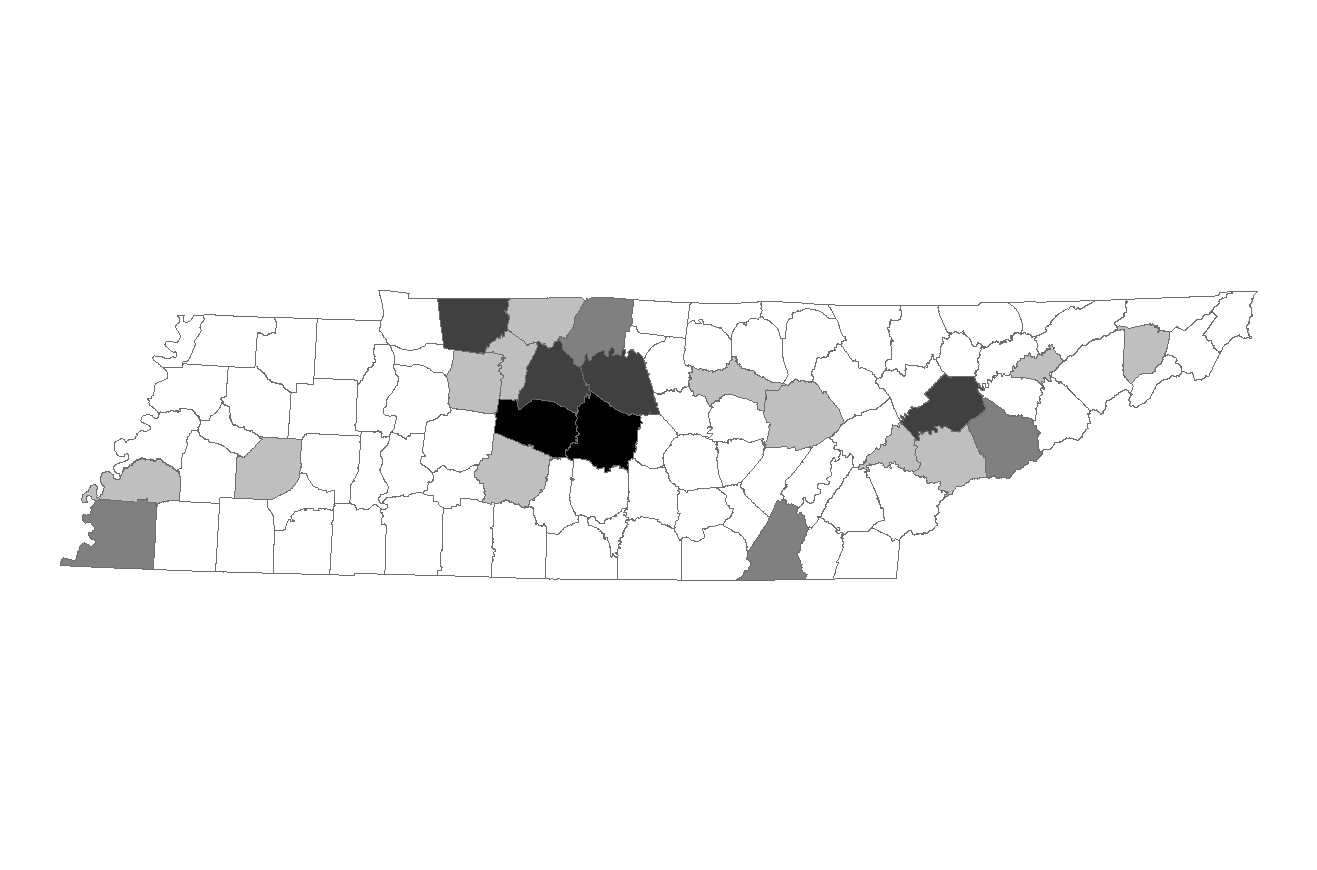 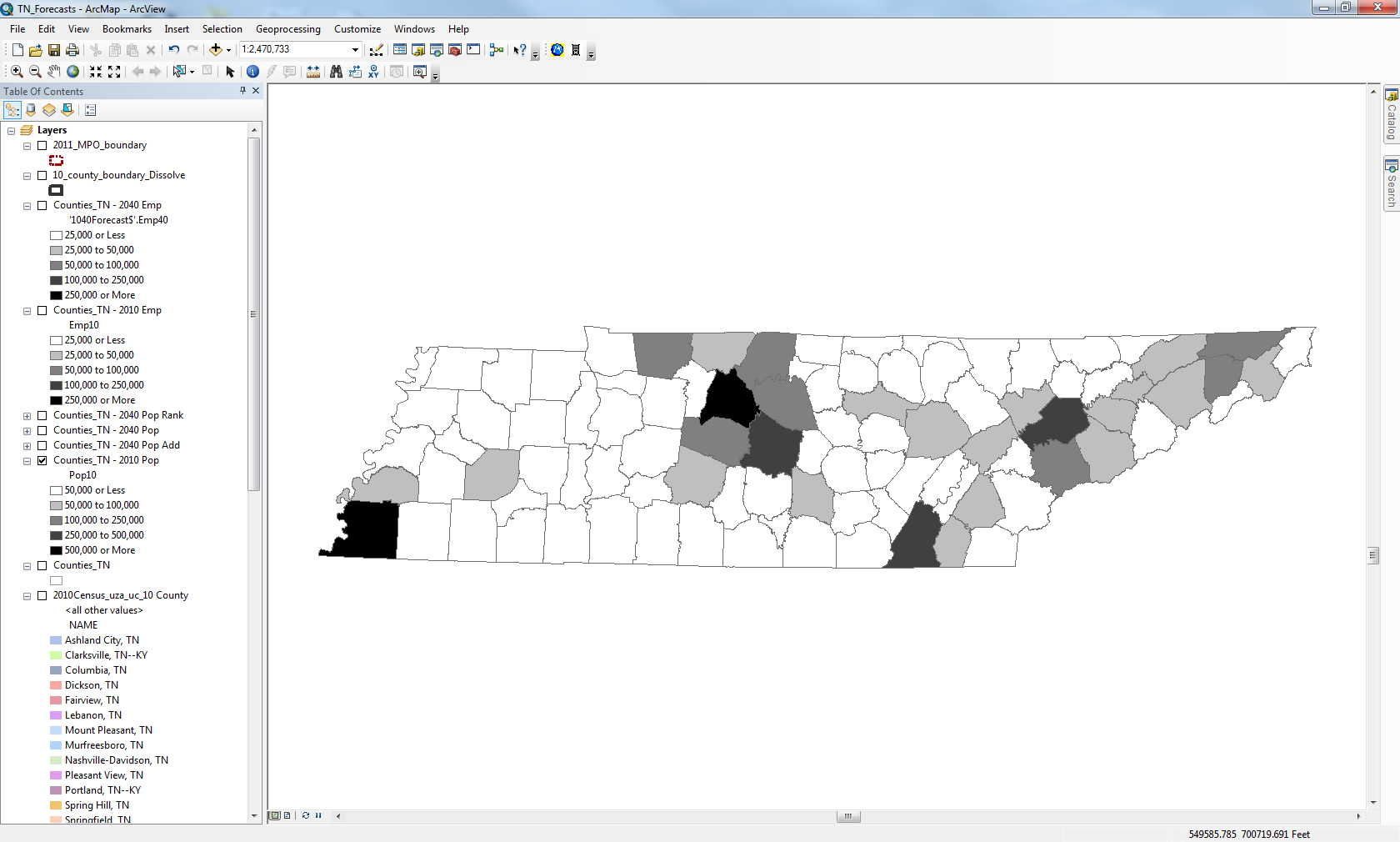 2010 to 2040
2.5 Million Statewide
1.3 Million (52%) in the MIDDLE
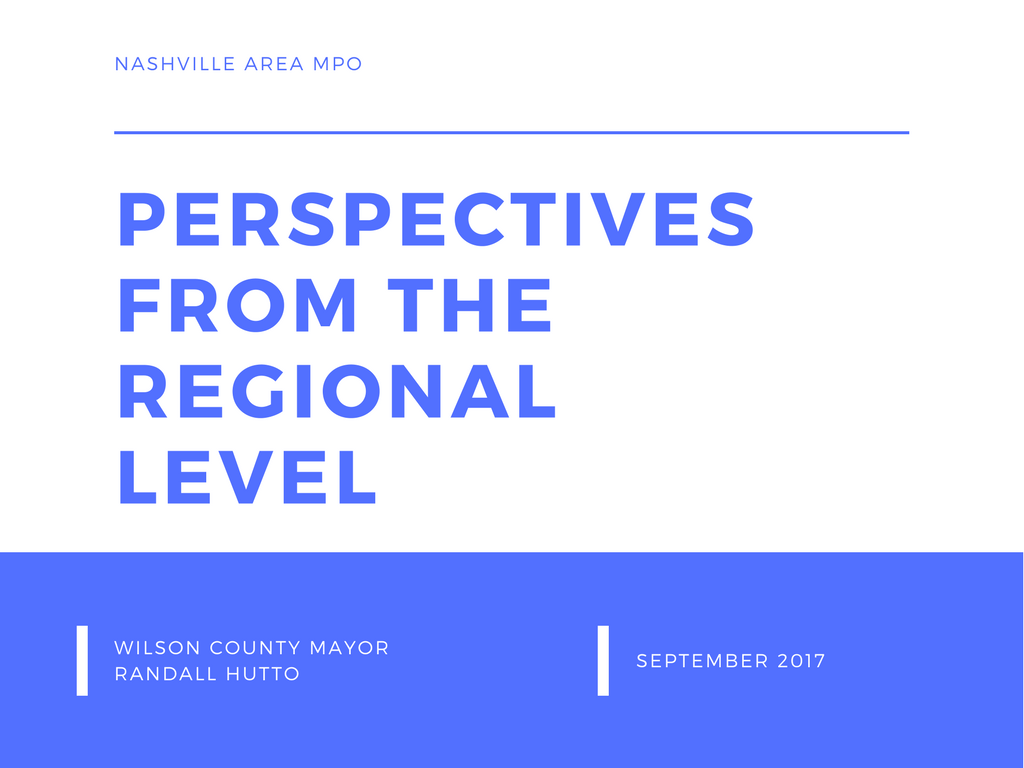 We understand that growth is real and we are surpassing other regions…
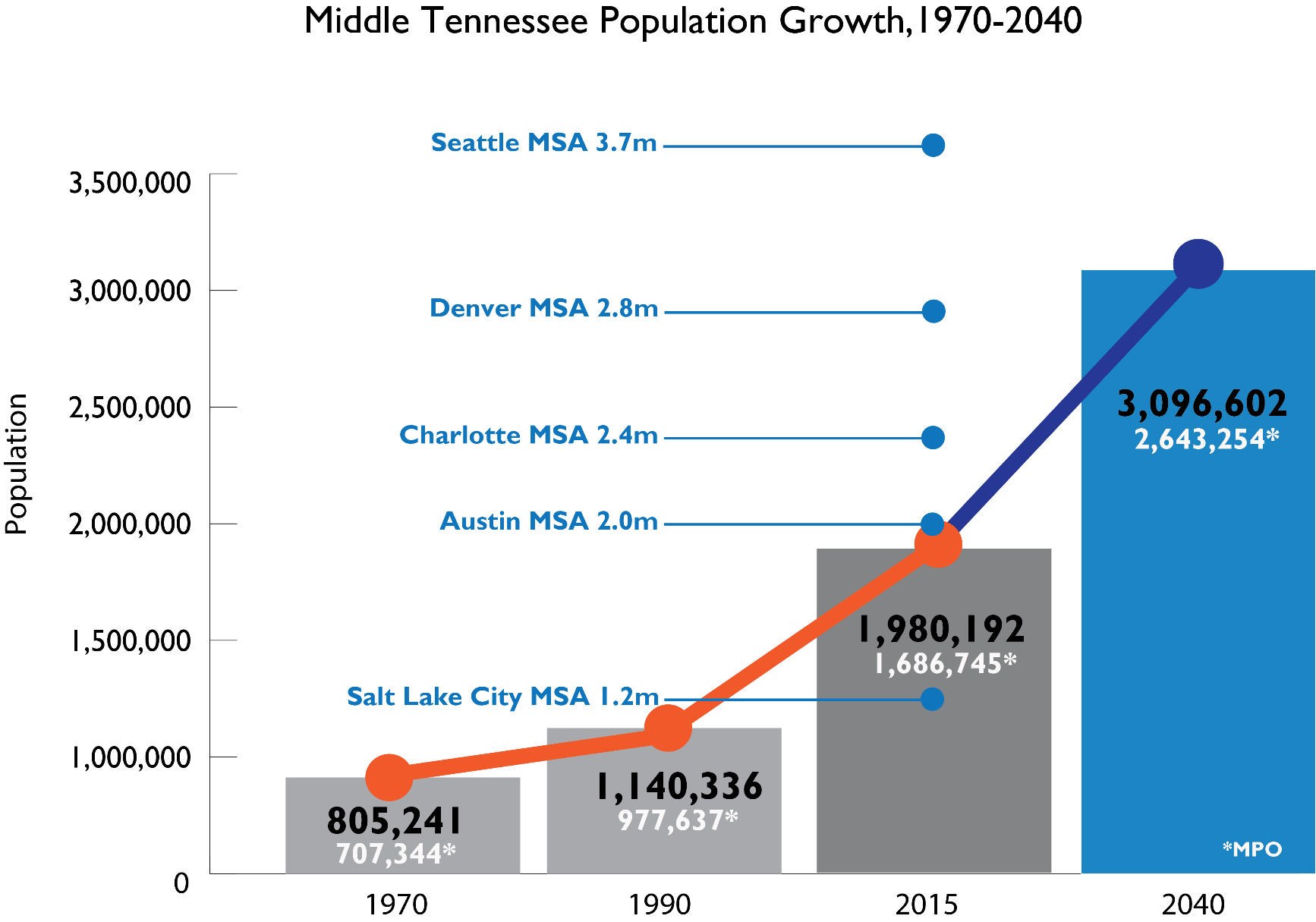 Congestion Projection
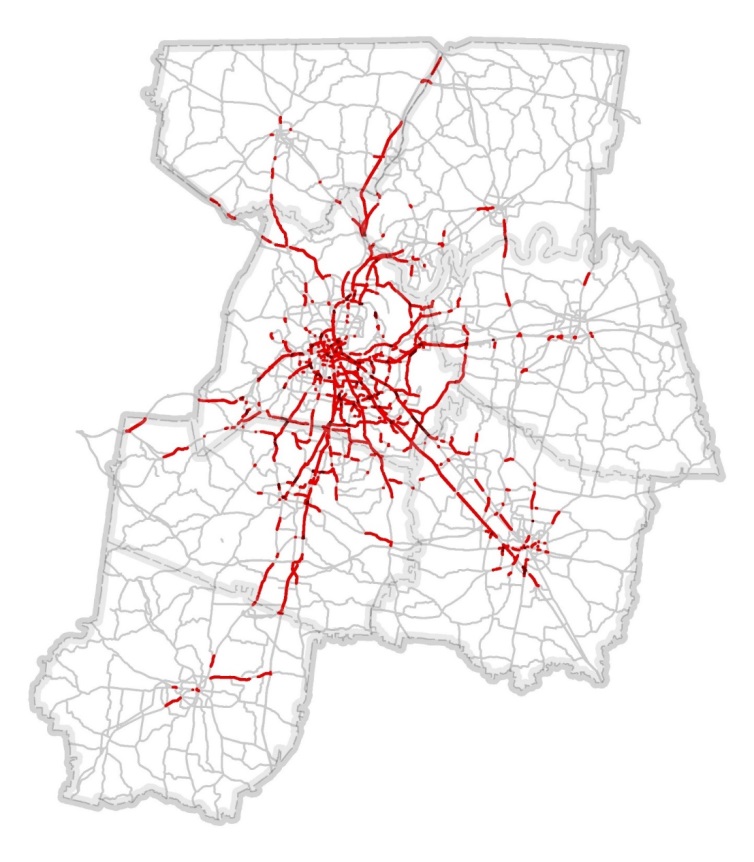 2015
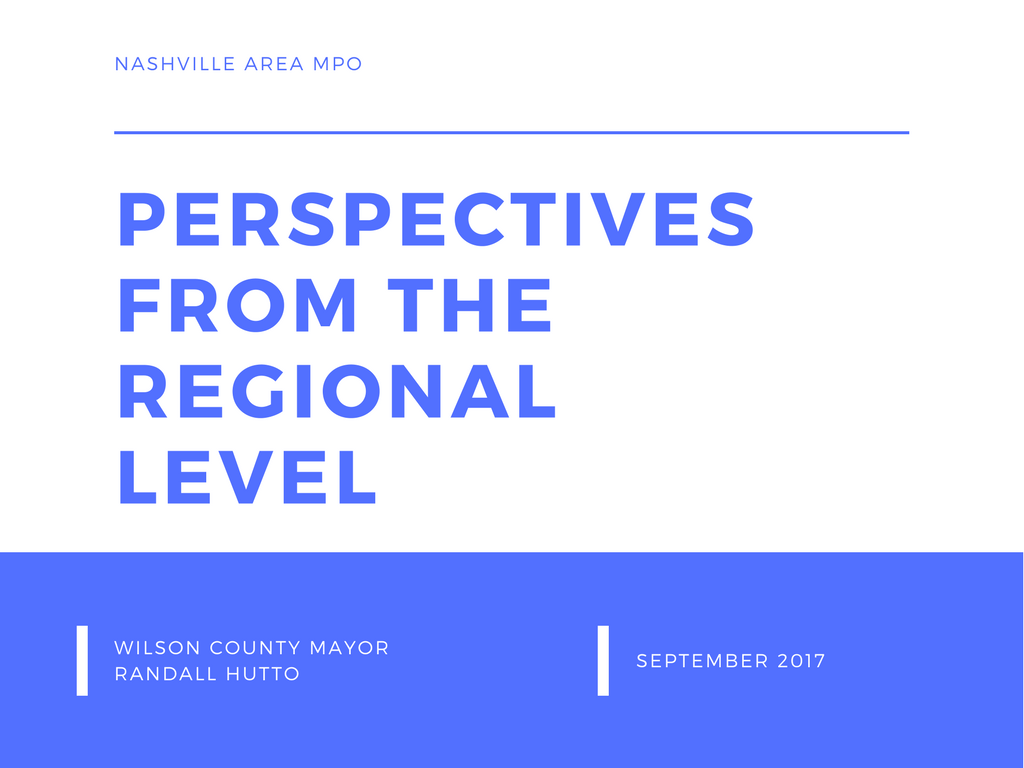 Congestion Projection
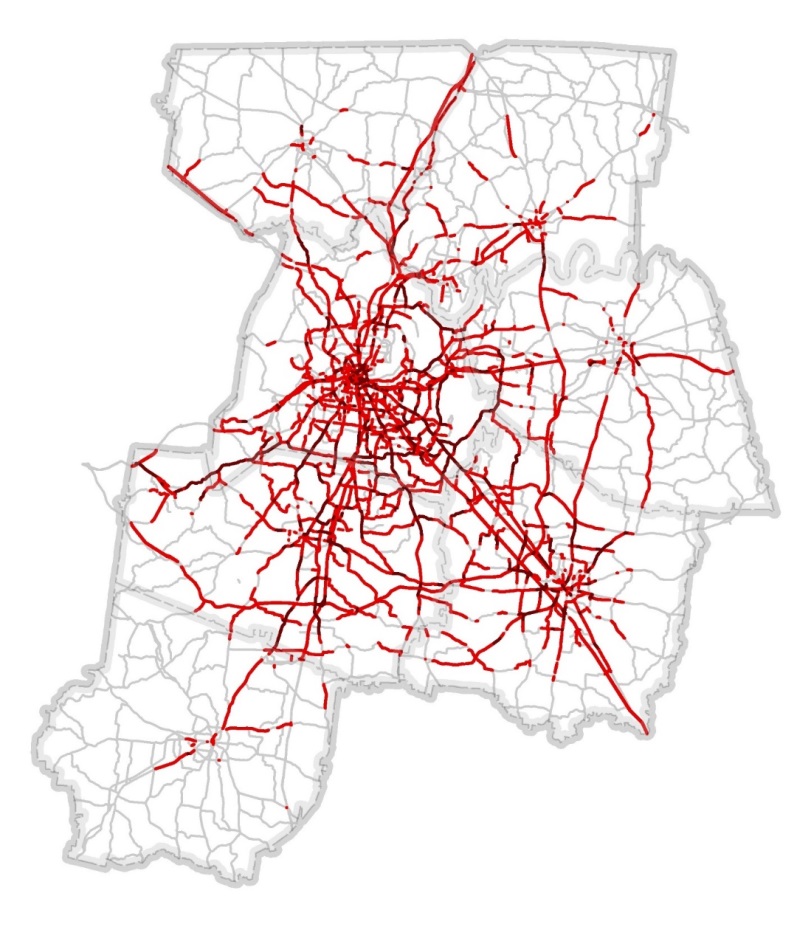 The amount of time we spend in our cars is expected to double by the year 2040.
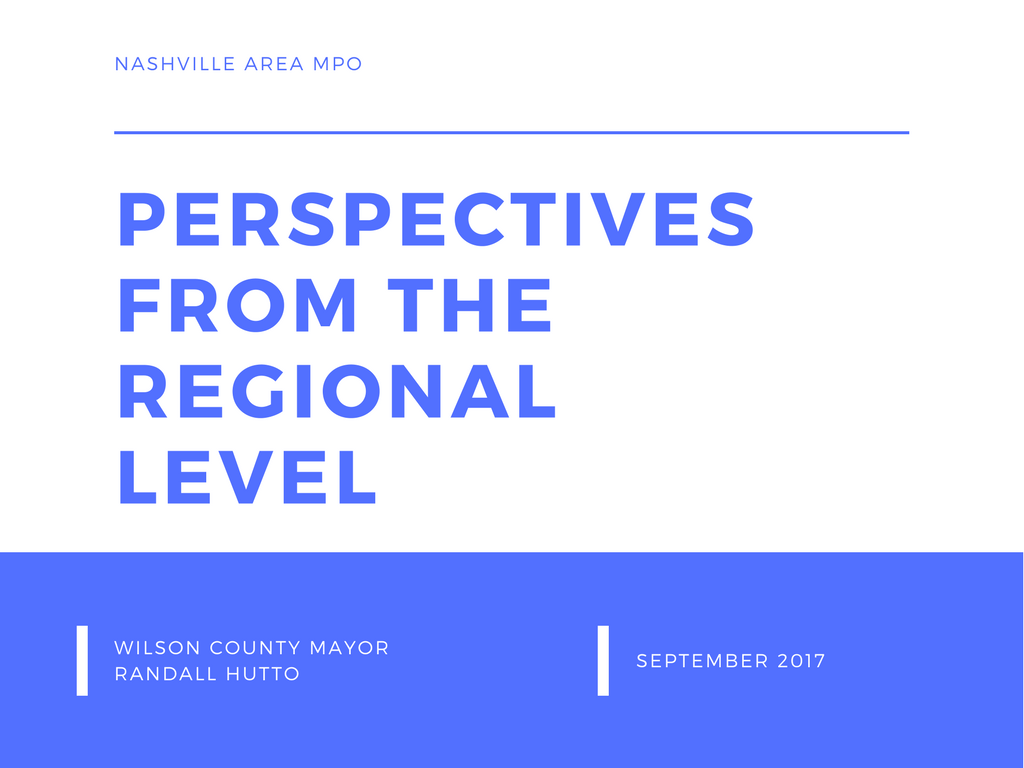 Problems and Solutions
Once we have identified the problem, we must have a solution in mind.

There are two documents out now that reflect a possible solution:
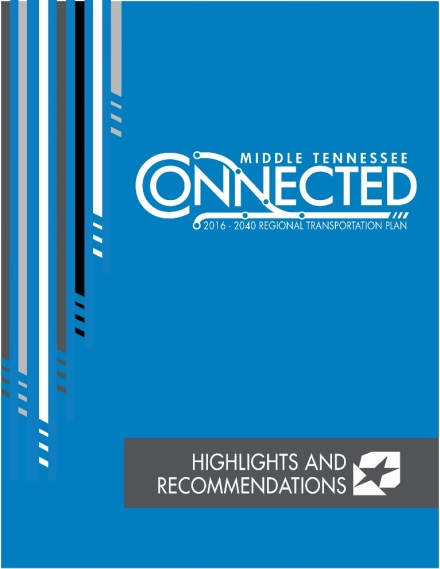 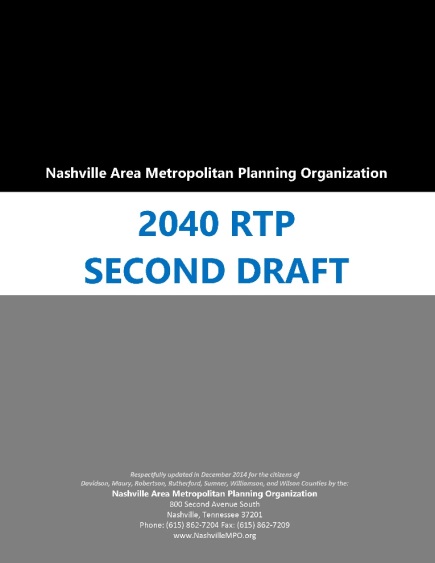 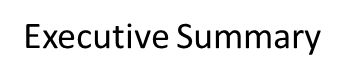 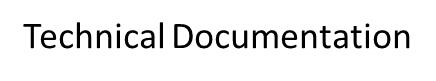 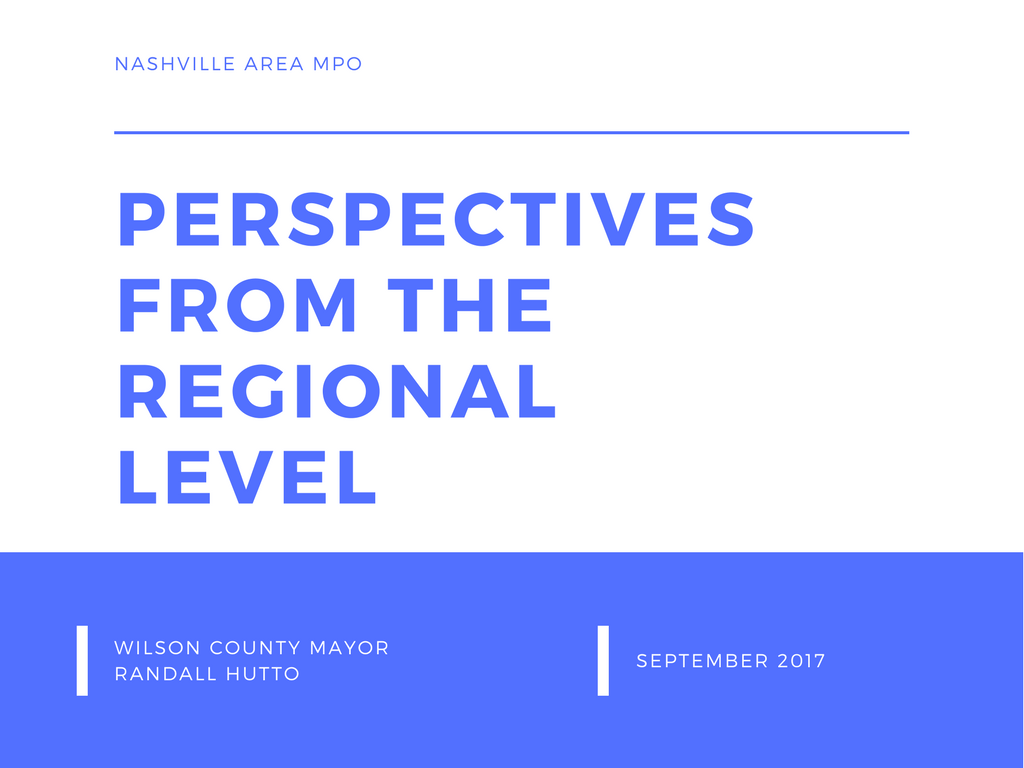 nMotion Plan
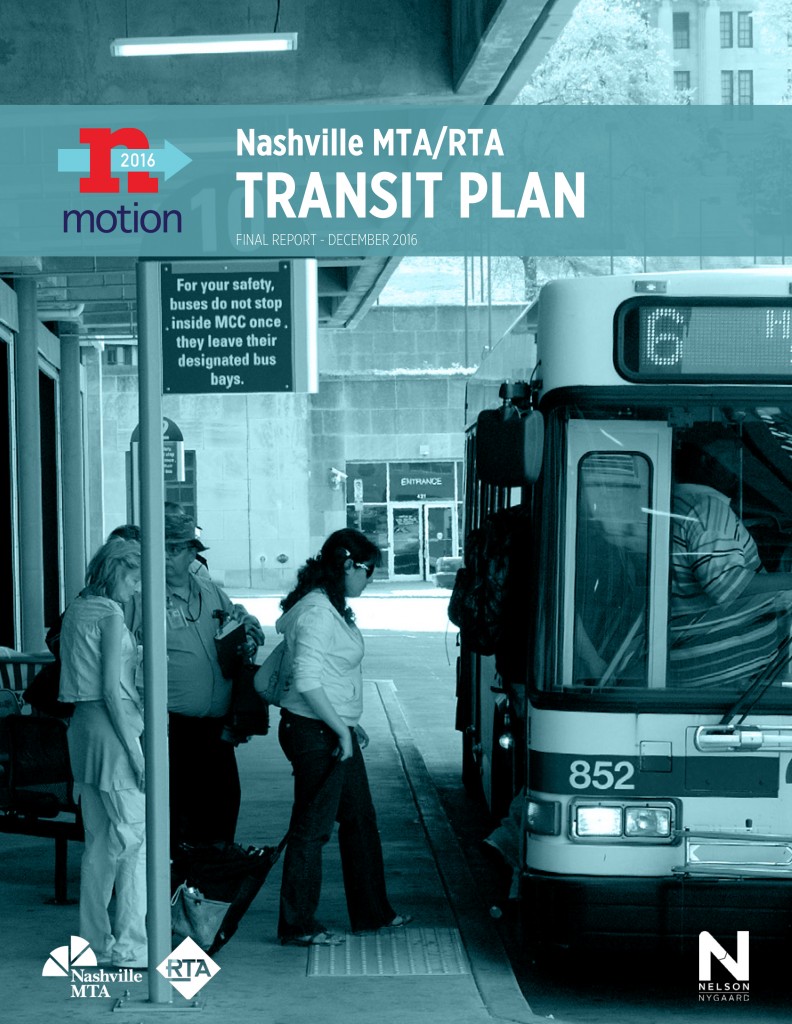 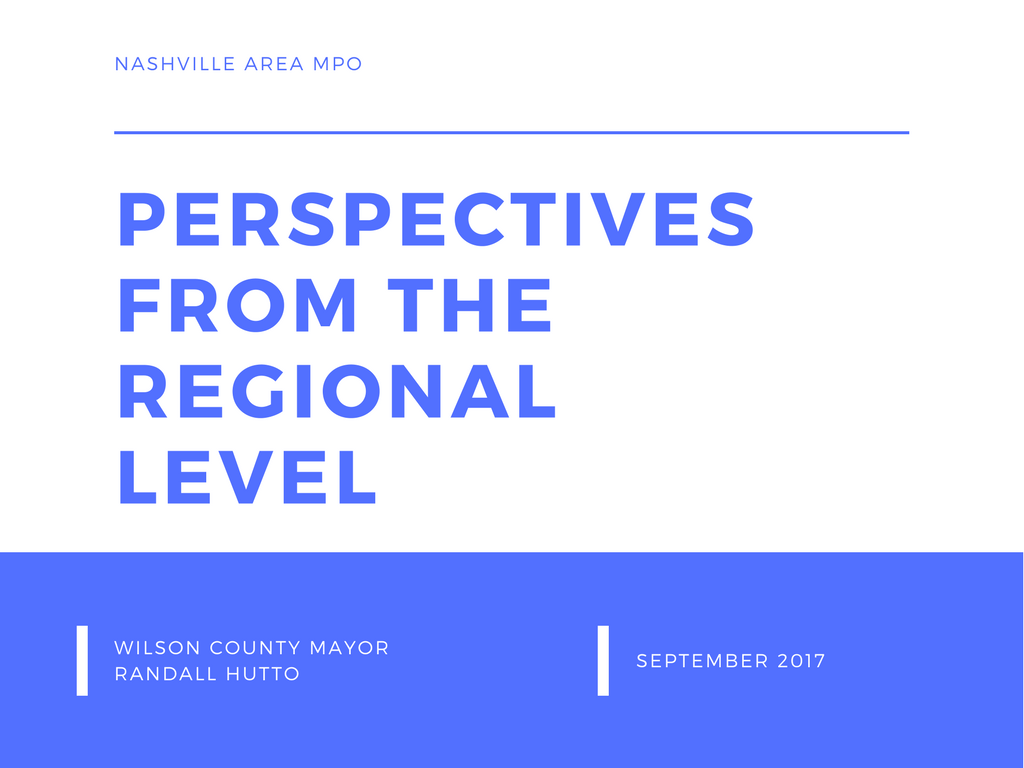 Estimated Cost
Based on 2016-2040 RTP
{
$8.5 Billion
80% Federal Funds
20% State and Local
$1.2 Billion 	Regional Fixed-Guideway Transit
$916 Million	Local and Regional Transit Improvements
$206 Million	Active Transportation Projects
$132 Million 	Technology Upgrades
$2.7 Billion 	U.S. Interstate Improvements 
$396 Million 	Safety Improvements
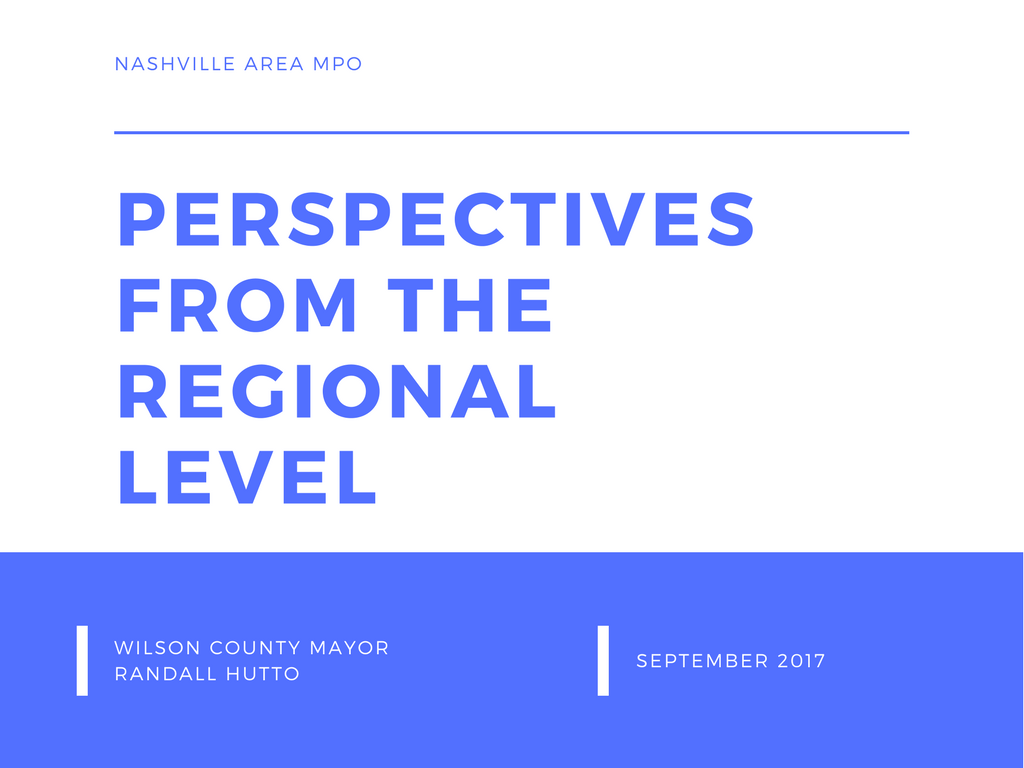 Transportation Funding
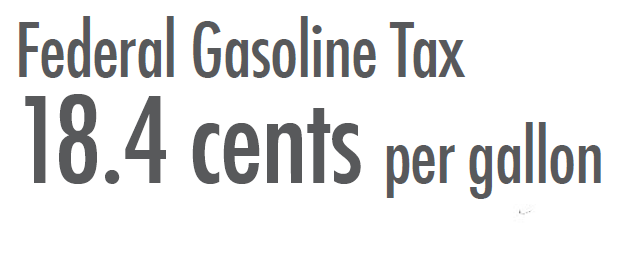 Middle Tennessee’s need for transportation dollars far outpaces available revenue by a margin of 4 to 1.
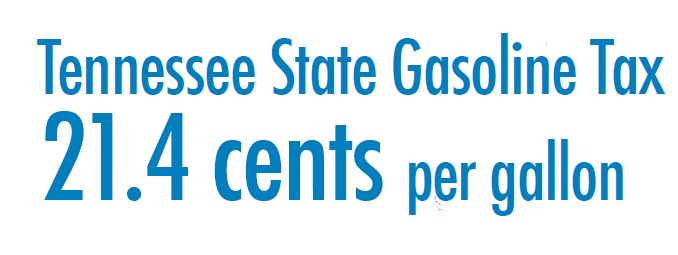 The IMPROVE Act will help, but the rest must kick in too. That’s where you and the local option opportunity to join in.
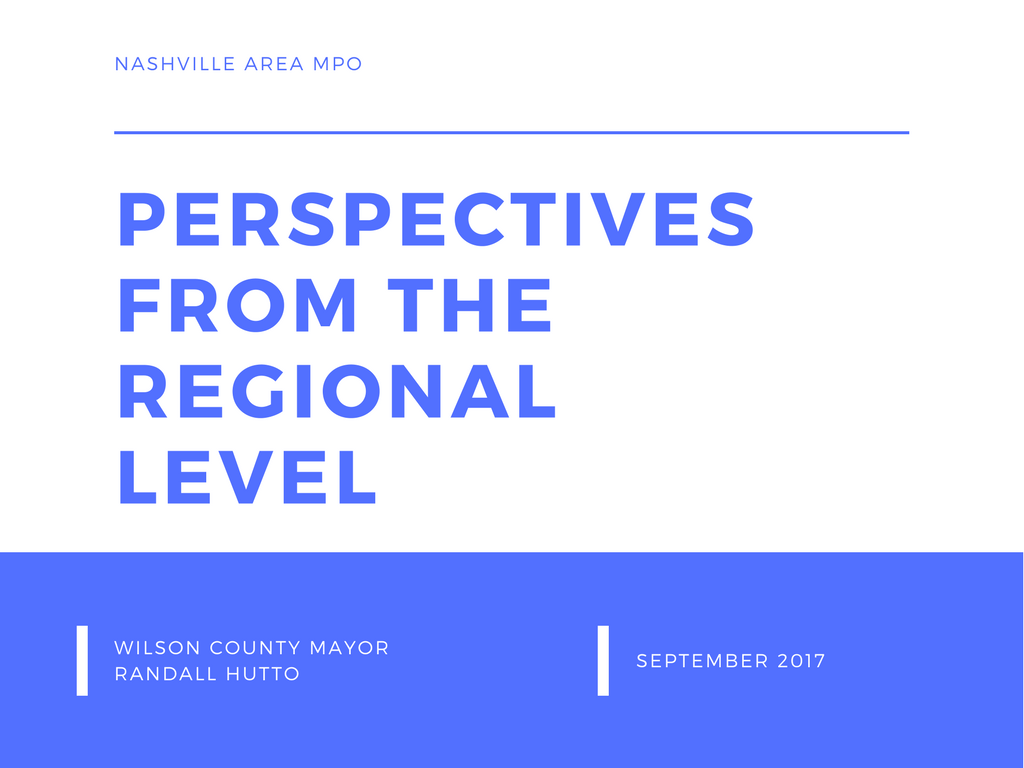 On the Horizon
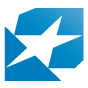 Address funding shortfalls:
	State level – Governor’s IMPROVE Act
		

	Local level – Identify revenue source
		          Public referendum 			           

nMotion implementation
	Corridor level studies 
	Community education
	Broad public support
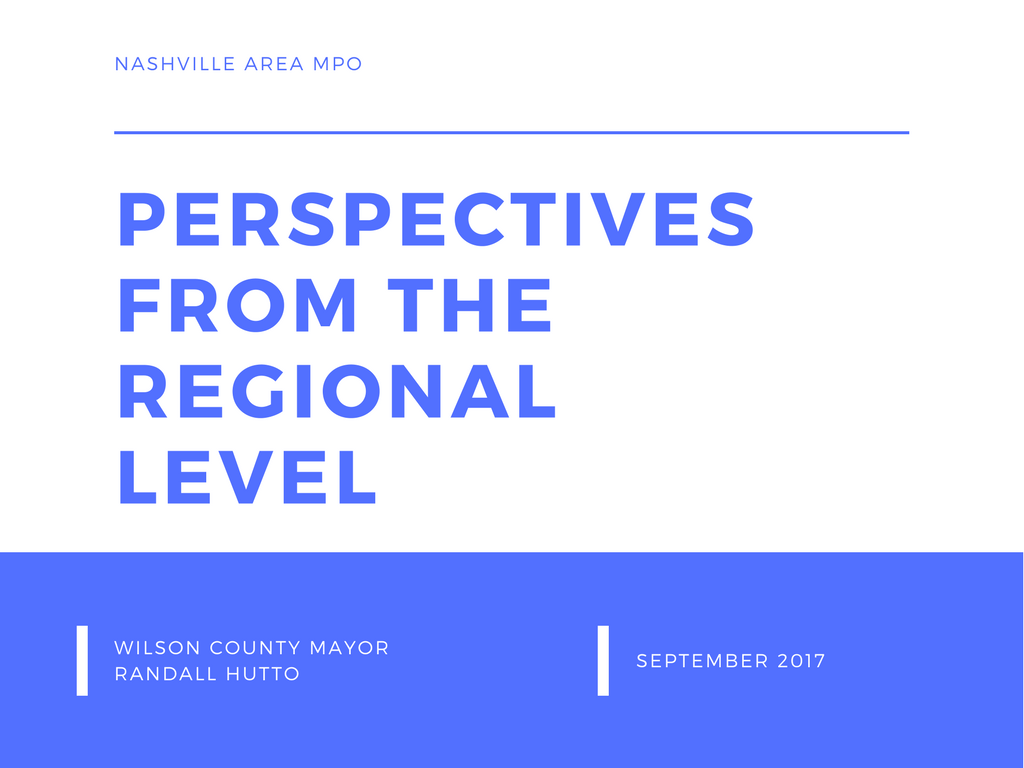 Project Development
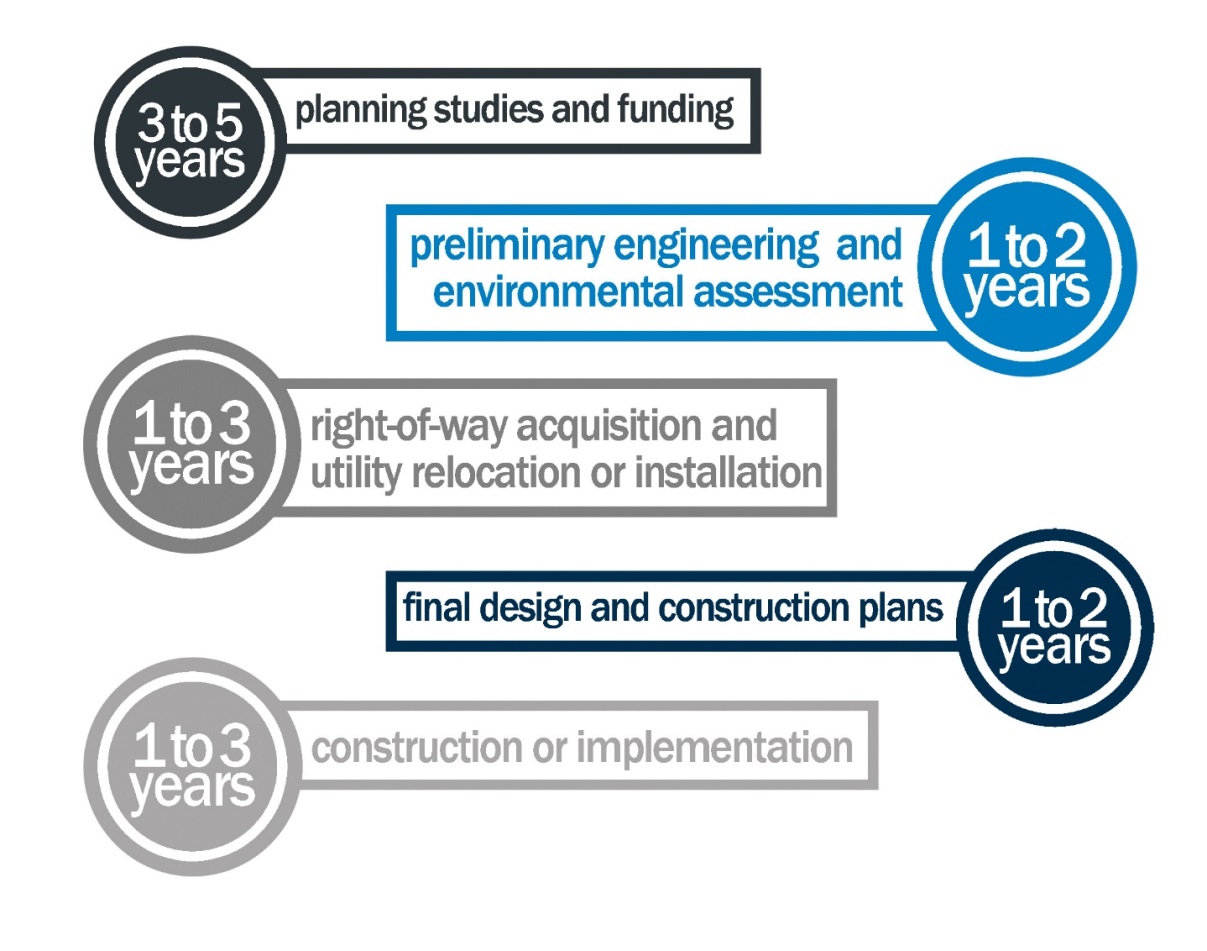 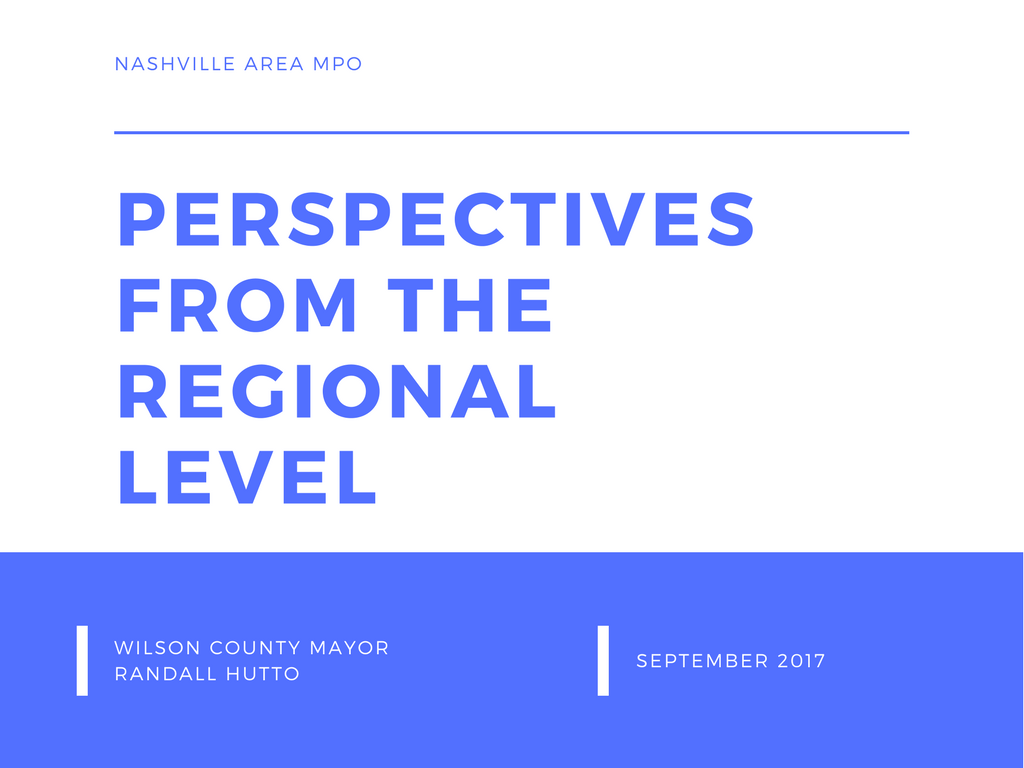 What now?
The planning will take a while so we must start now
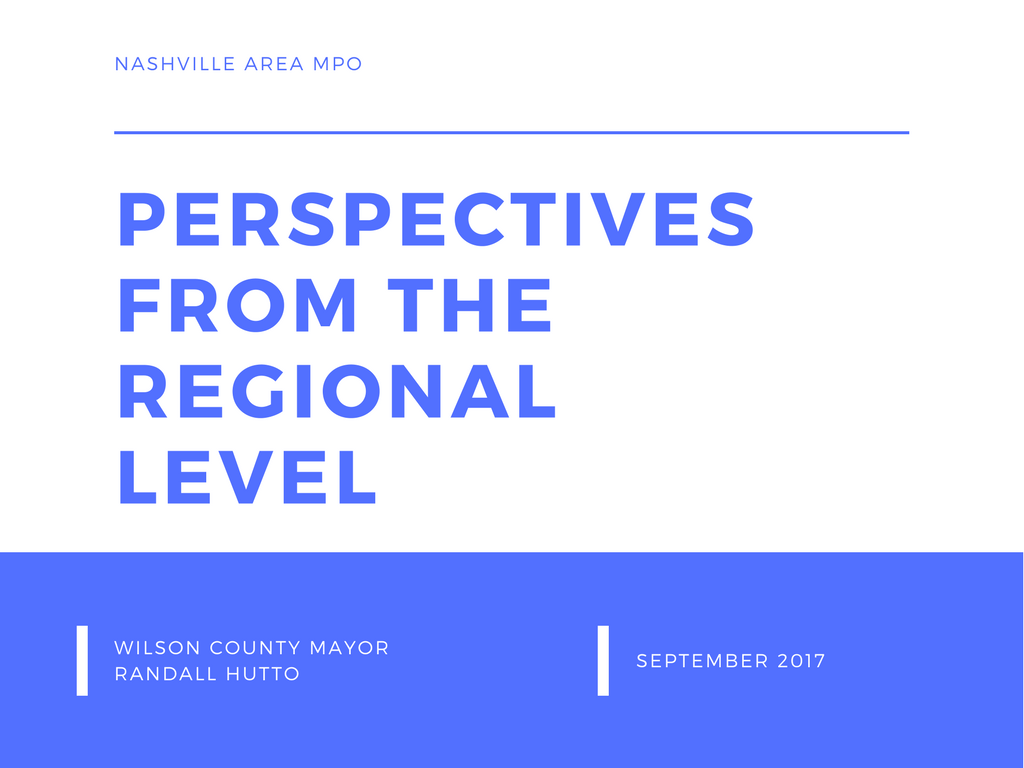 Mayor Barry’s transit referendum in Davidson County 
May 2018

Transit Alliance
Help to get 30,000 signatures
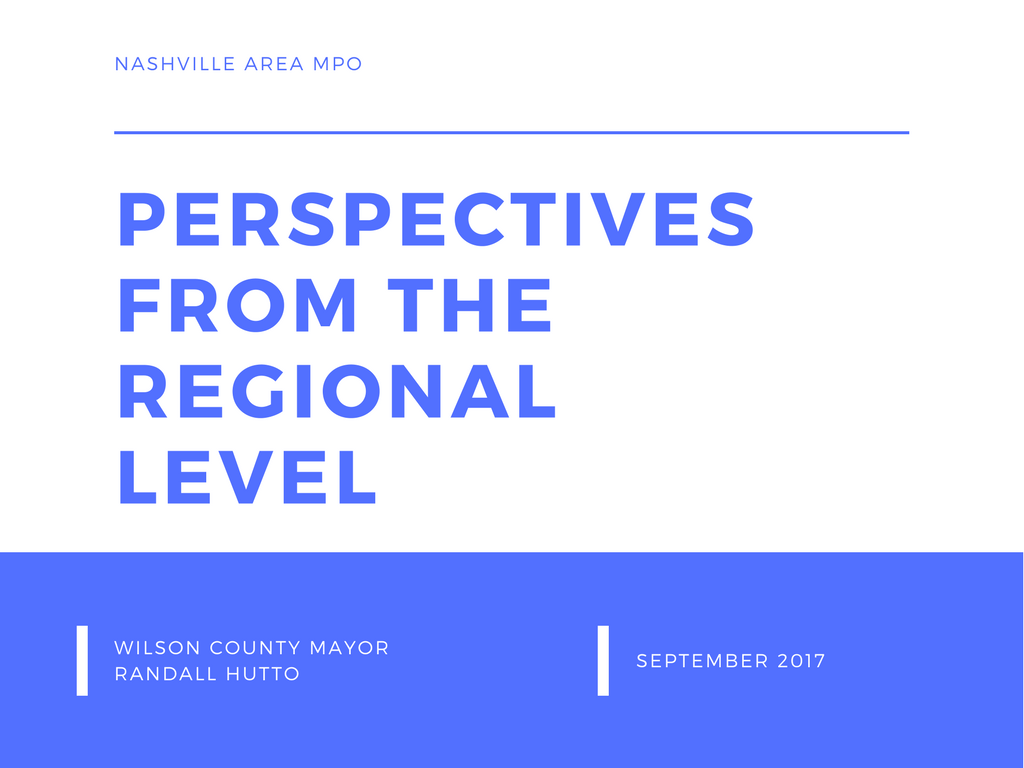 Commute in and out of Wilson County
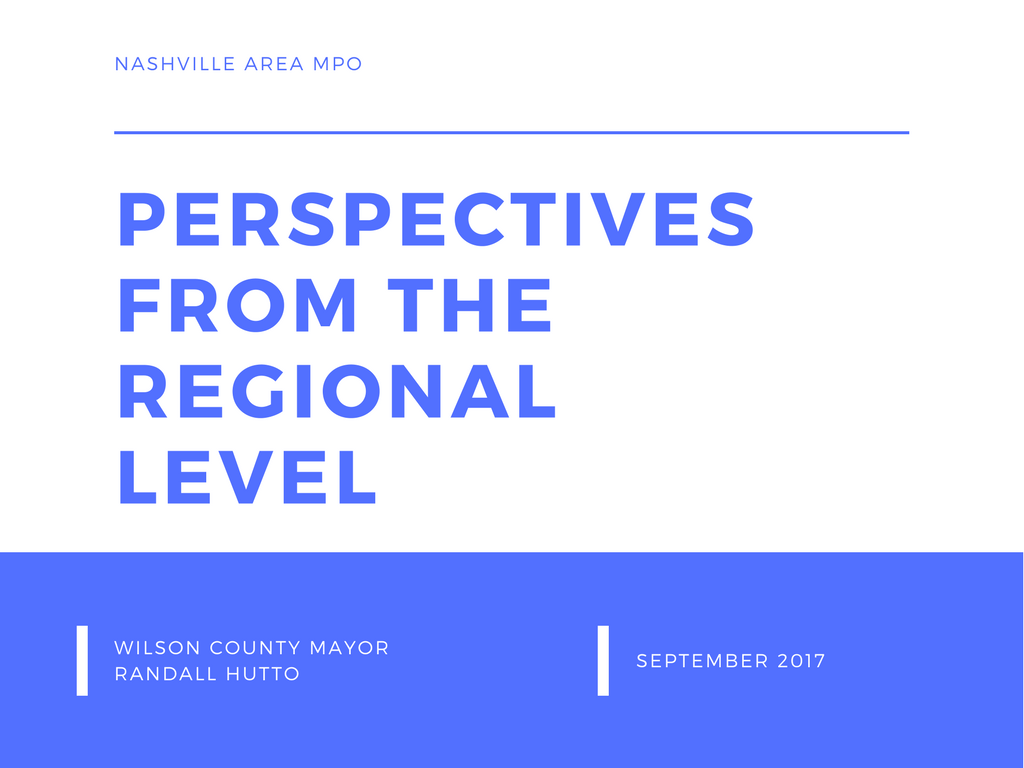 Overall Summary  Wilson County
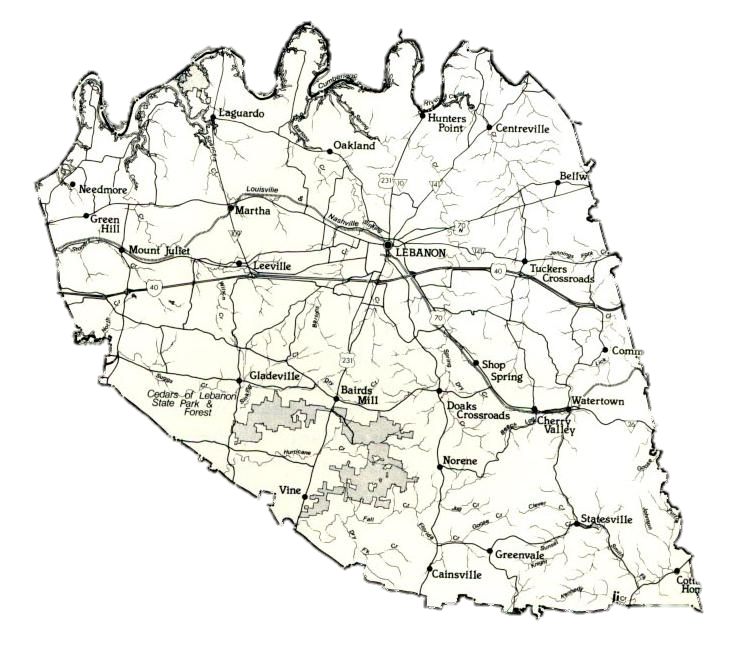 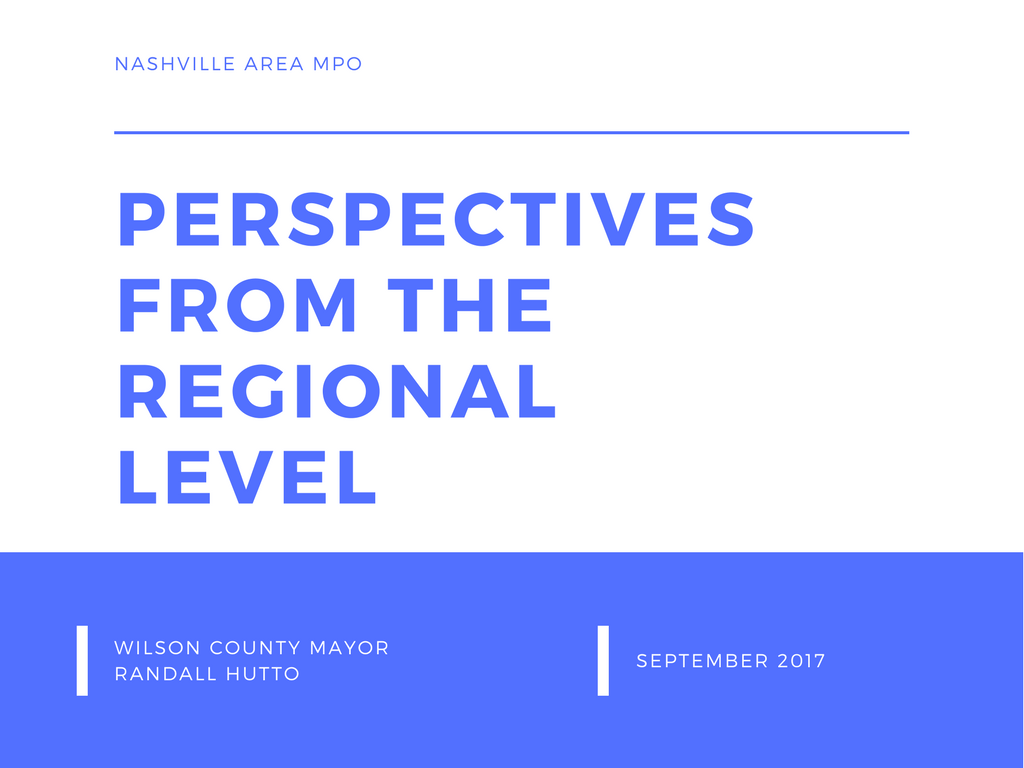 Q & A
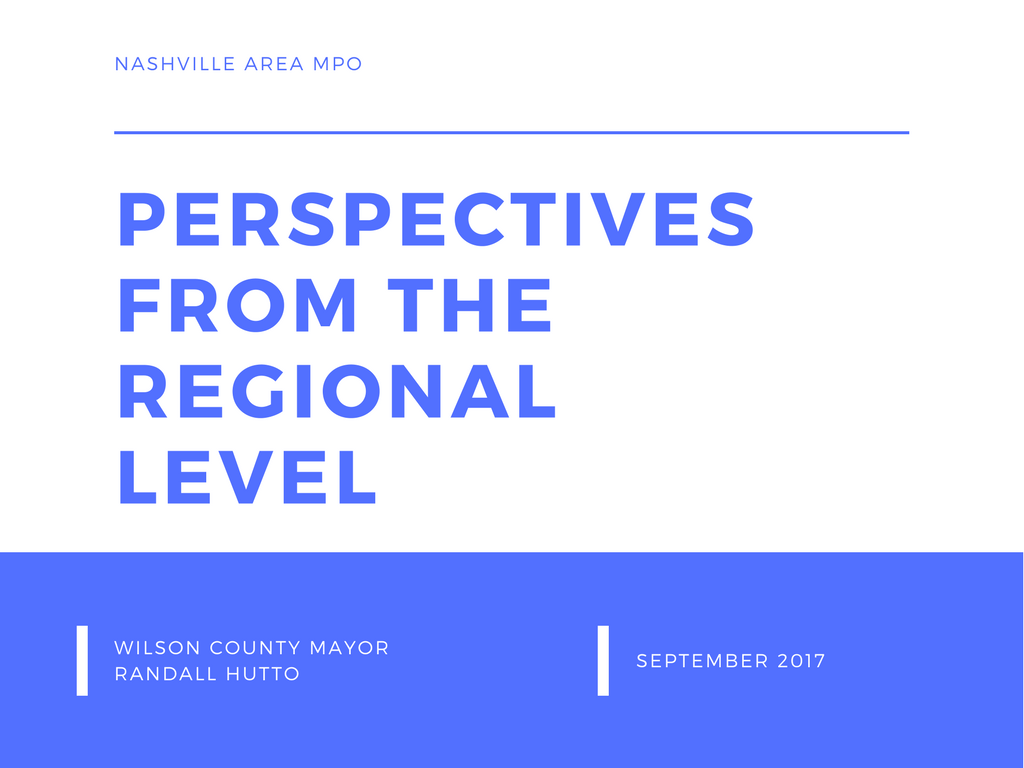 Thank
You
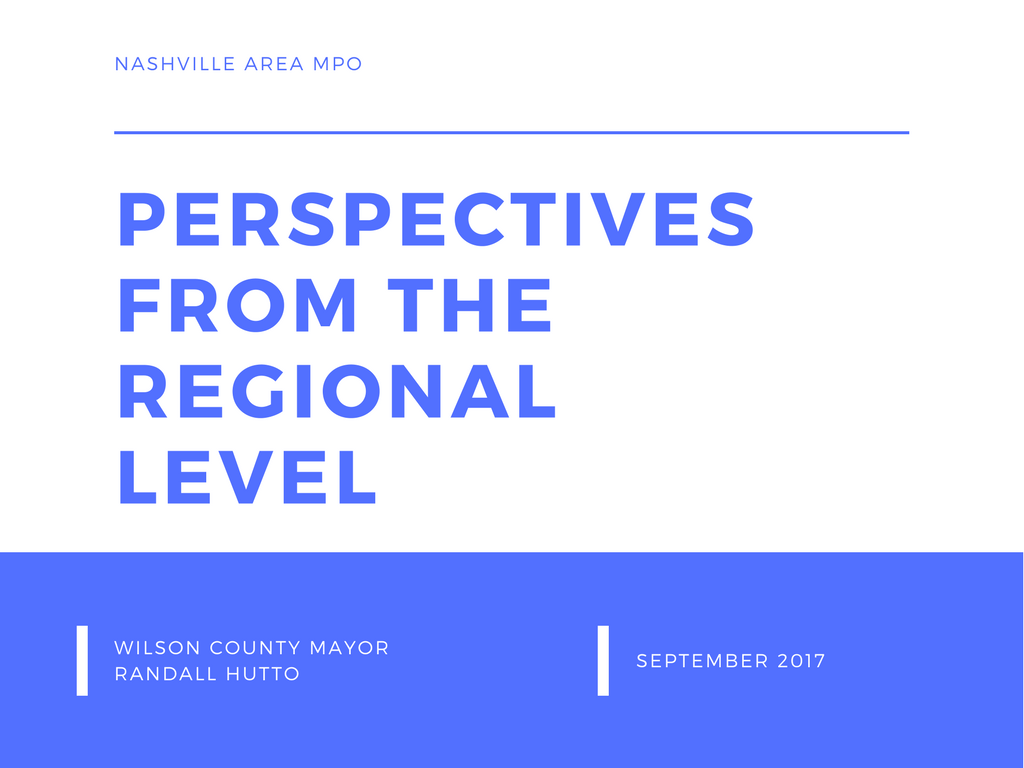